Предложение о сотрудничестве:
аренда (покупка) объектов электросетевого хозяйства*
АО «ОРЭС-Прикамья»
2018 г.
*Не является публичной офертой
Предложение о сотрудничестве
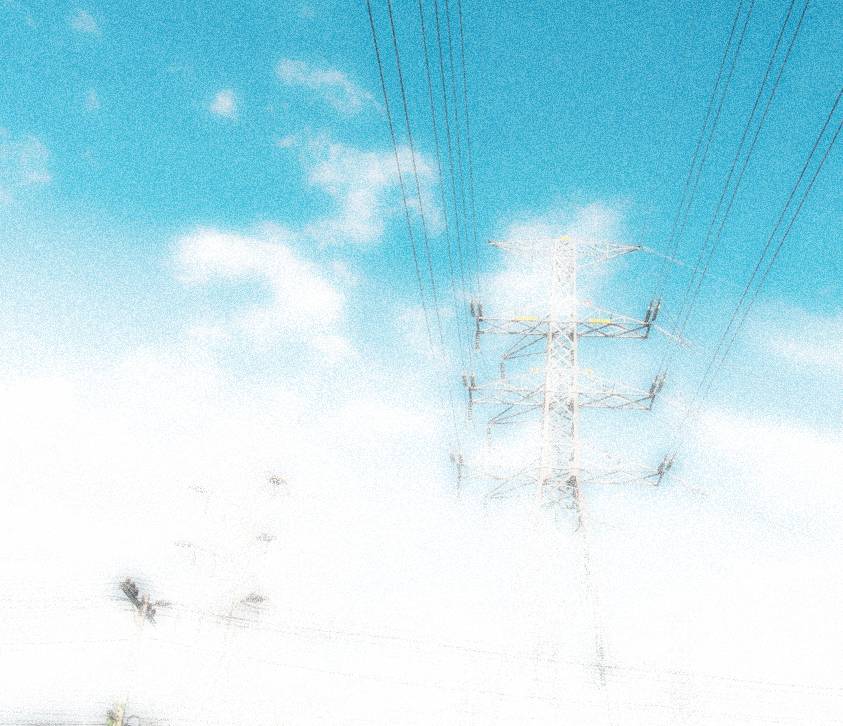 Вы - собственник (владелец) объектов электросетевого хозяйства?
Вы ищете пути оптимизации затрат и получения дополнительных доходов?
Вы хотите снять ответственность за эксплуатацию электросетевого имущества?
Ваша организация не соответствует критериям отнесения к ТСО в соответствии с  Постановлением Правительства РФ от 28.02.2015 № 184?

Тогда это предложение для Вас!
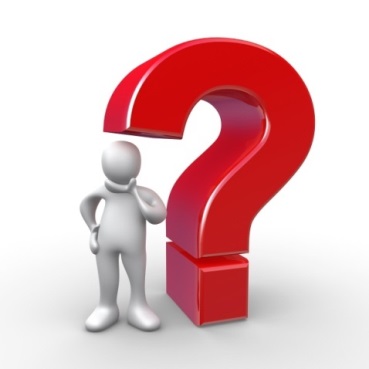 2
Предложение о сотрудничестве
АО «ОРЭС-Прикамья» приглашает к сотрудничеству собственников объектов электросетевого имущества  по вопросам  аренды и (или) приобретения в собственность электросетевого имущества (ГПП, ТП, РП, ВЛ, КЛ)
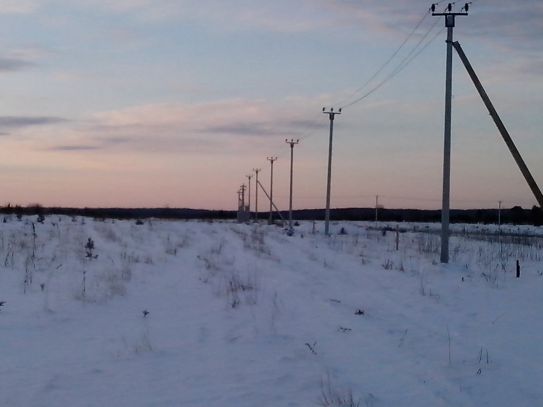 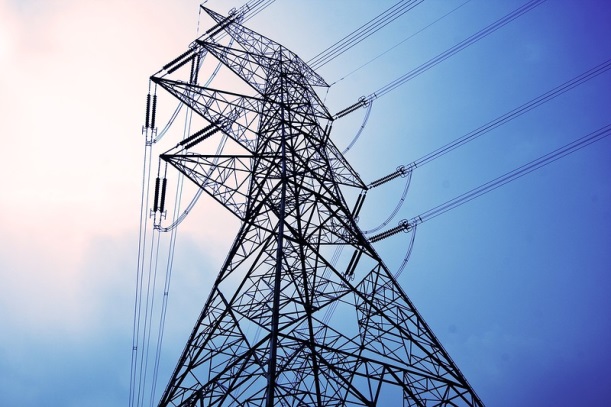 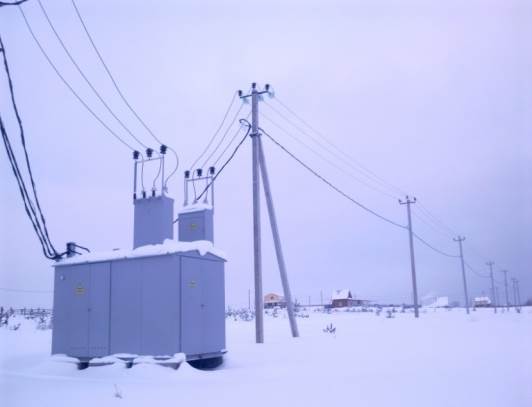 3
Ваши возможные вопросы по предложению аренды и (или) приобретению в собственность электросетевого имущества:
1. Какие выгоды несет в себе предложение о сотрудничестве?
2. В чем интерес АО «ОРЭС-Прикамья»?
3. Почему АО «ОРЭС-Прикамья» - это профессиональный участник рынка?
4. Чем занимается АО «ОРЭС-Прикамья»?
5. Почему АО «ОРЭС-Прикамья» – надежный партнер?
6. Где можно увидеть реальные результаты деятельности АО «ОРЭС-Прикамья»?
7. Куда обращаться с вопросами?

Мы сможем дать ответы!
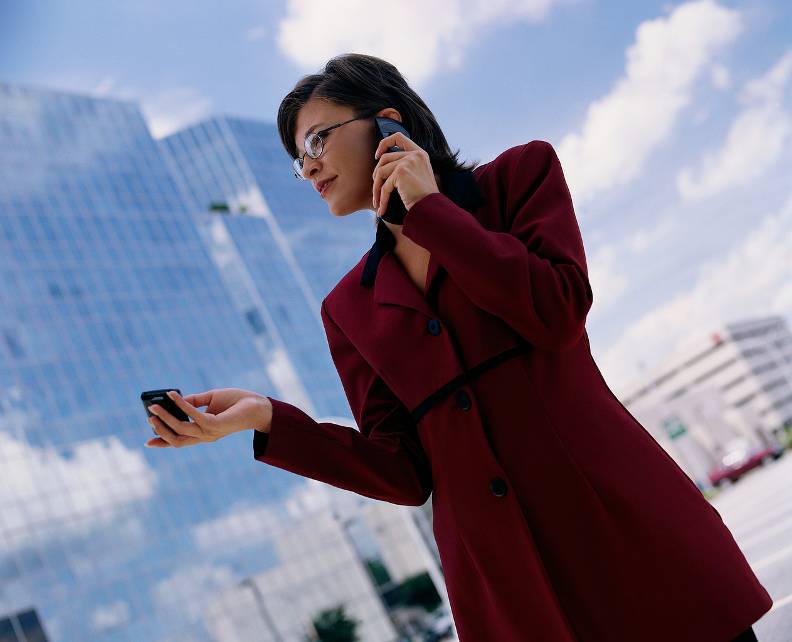 4
1. Выгоды предложения для собственника
Собственник электросетевого имущества:
- получает профессиональное обслуживание собственных объектов электросетевого хозяйства;
- исключает затраты на обслуживание имущества;
- экономит на  оплате  электроэнергии, связанной с компенсацией потерь в сетях;
- передает ответственность за безаварийное и бесперебойное электроснабжение;
- получает арендную плату за пользование имуществом;
- получает гибкие условия сотрудничества;
- сотрудничает с надежным, зарекомендовавшим себя партнером.
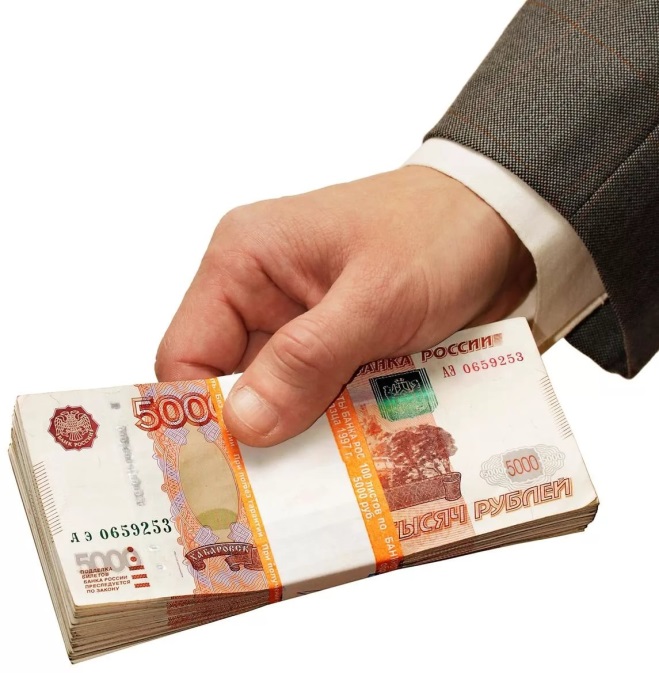 Экономический эффект от сотрудничества с крупной сетевой организацией может значительно превосходить результаты самостоятельного тарифного регулирования
5
2. Выгоды для АО «ОРЭС-Прикамья»
АО «ОРЭС-Прикамья»:
- интегрирует принимаемые объекты электросетевого хозяйства в единую сеть, повышает надежность и качество оказываемых услуг;
- увеличивает объем бизнеса и долю на рынке;
- получает синергетический эффект от интеграции: эксплуатационные мощности уже созданы.
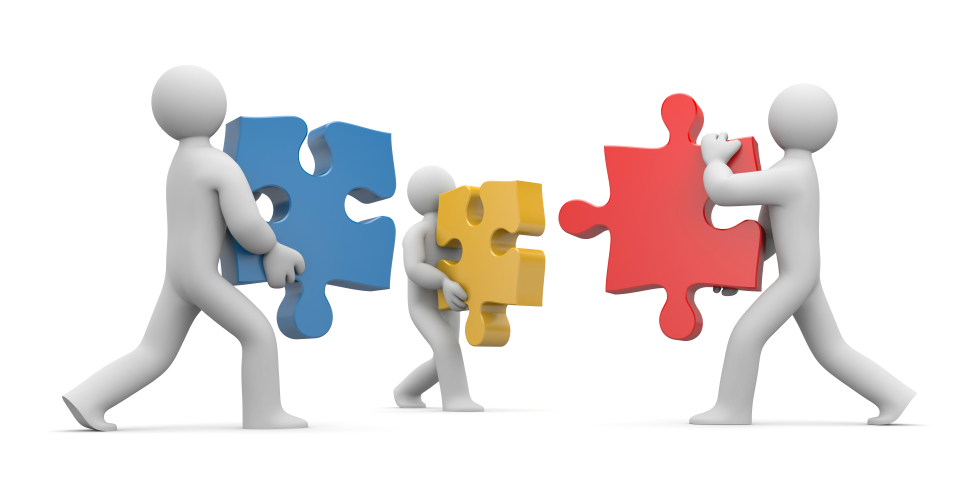 6
3. Почему АО «ОРЭС-Прикамья» - профессиональный участник рынка?
АО «Объединенный региональные электрические сети Прикамья» (АО «ОРЭС-Прикамья) - территориальная сетевая организация, зарегистрирована 16 марта 2004 года. 
      Компания создавалась при поддержке и участии муниципальных и региональных властей.  
	Перед предприятием  были поставлены следующие задачи:
	- выведение муниципальных электросетевых комплексов из депрессивного состояния;
	- решение проблем изношенности сетей,
	- повышение надежности энергоснабжения. 
      Предприятие осуществляет деятельность на 11 муниципальных образованиях Пермского края и на территории Удмуртской республики. Компания обслуживает электросетевые комплексы крупнейших городов Пермского края: Чайковский, Лысьва, Губаха, Кизел, Очер, Александровск Горнозаводск, Гремячинск, Суксун, Верещагино, а также объекты электросетевого хозяйства в Добрянском районе.
	Дочернее предприятие ООО «ОРЭС-Березники» обслуживает электросетевой комплекс города Березники.
Наименование
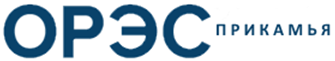 7
География работыгруппы компаний ОРЭС в Пермском крае
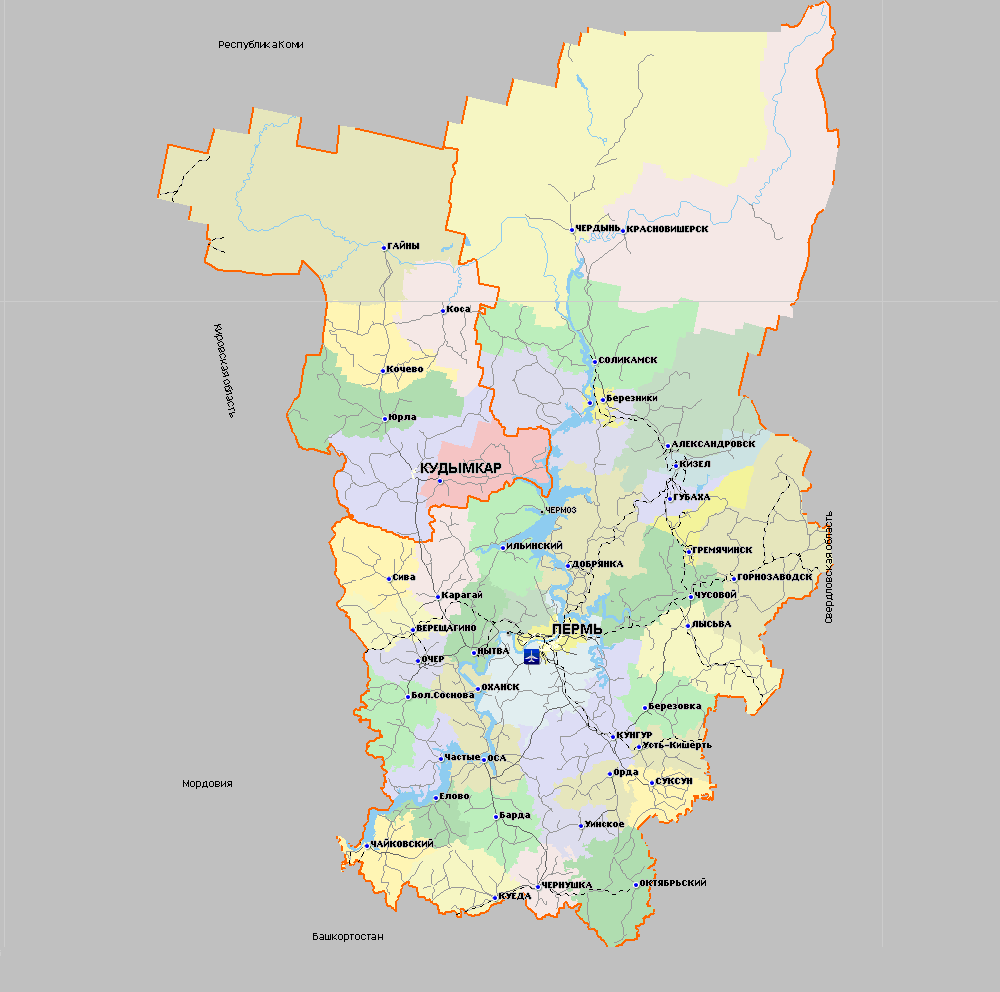 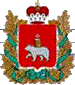 Александровск
Березники
Кизел
Добрянский район
Губаха
Верещагино
Горнозаводск
Очер
Гремячинск
Суксун
Лысьва
Чайковский
8
4. Чем занимается АО «ОРЭС-Прикамья»?Основные виды деятельности
1. Передача электрической энергии и проведениемероприятий по снижению потерь в электрическихсетях, повышение энергоэффективностикоммунального  электросетевого хозяйства. 
2. Текущая эксплуатация и ремонт электрических сетей, проведение мероприятий по снижению аварийности и повышению надежности электроснабжения потребителей.
3. Развитие коммунального электросетевого хозяйства и создание  условий для социально-экономического развития территорий за счет выполнения инвестиционной программы.
4. Технологическое присоединение юридических и физических лиц к электросетям, взаимодействие с муниципалитетами при строительстве и реконструкции объектов социальной инфраструктуры.
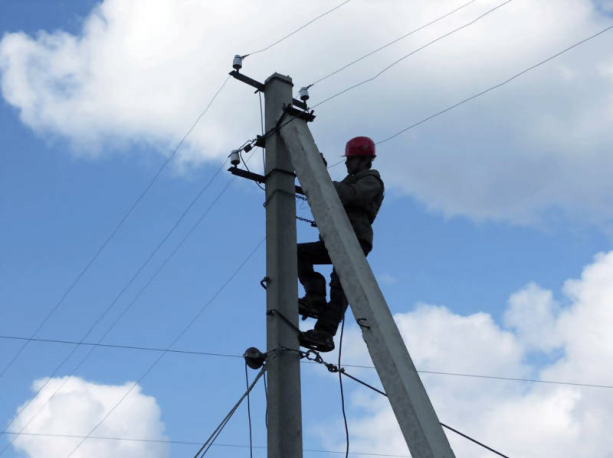 9
5. Почему АО «ОРЭС-Прикамья» - надежный партнер?
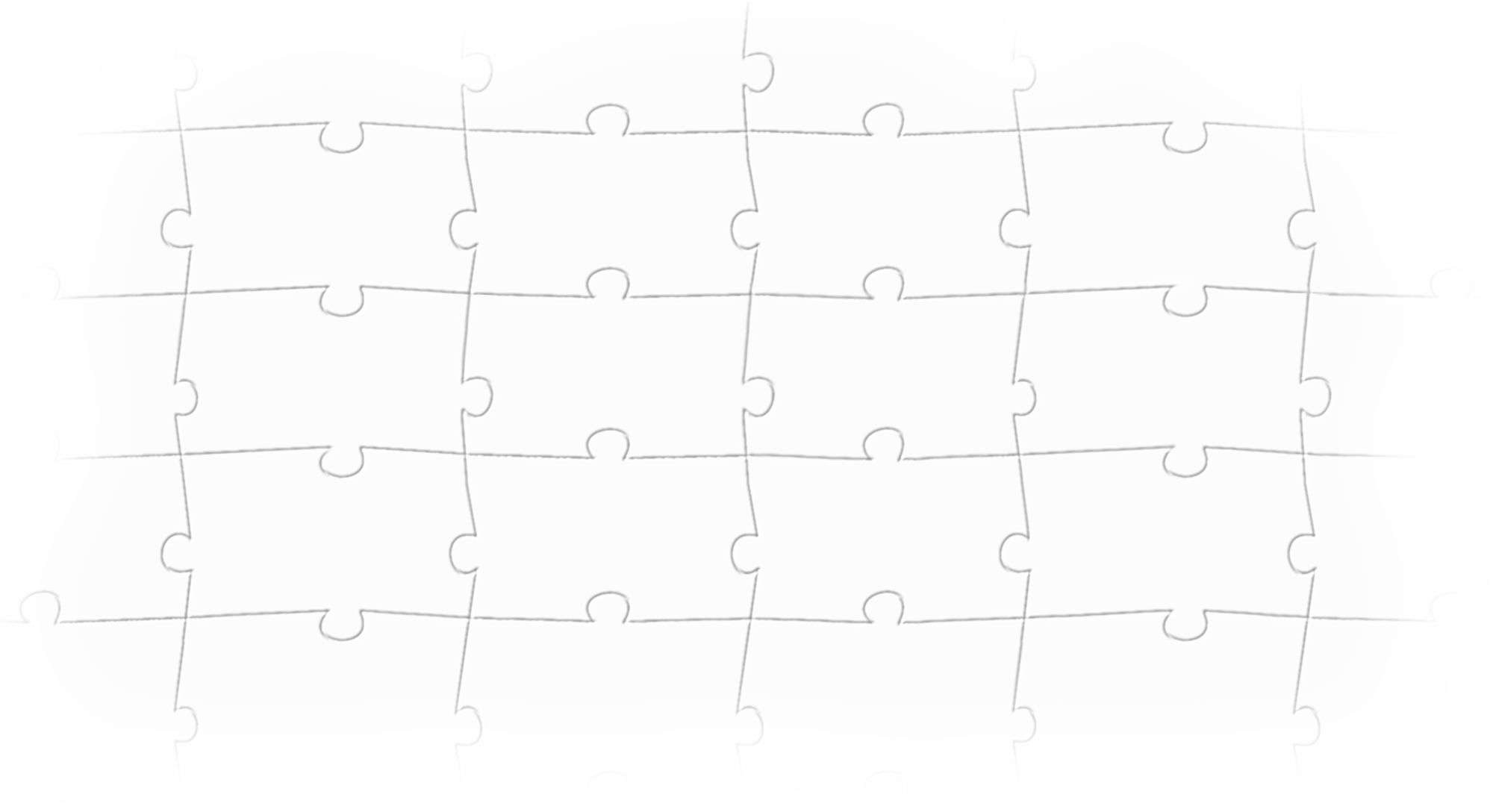 крупнейшая частная ТСО
Пермского края
более 450 млн. руб. – инвести-ционный план на 2015-2019 гг.
16 марта 2004 -
дата регистрации
компании
1 155 млн. руб. -инвестиции в 2004-2015 гг.
Дочерняя компания
ООО «ОРЭС-Березники»
1 165 
трансформа-
торных
 подстанций
905,5 км кабельных линий
3 018,6 км воздушных линий
43 800 тыс. рублейуставный капитал
Пермский край
и Удмуртская республика
Акционер -
ООО «ОРЭС"
265
сотрудников
10
6. Где можно увидеть реальные результаты деятельности АО «ОРЭС-Прикамье»?Примеры построенных объектов
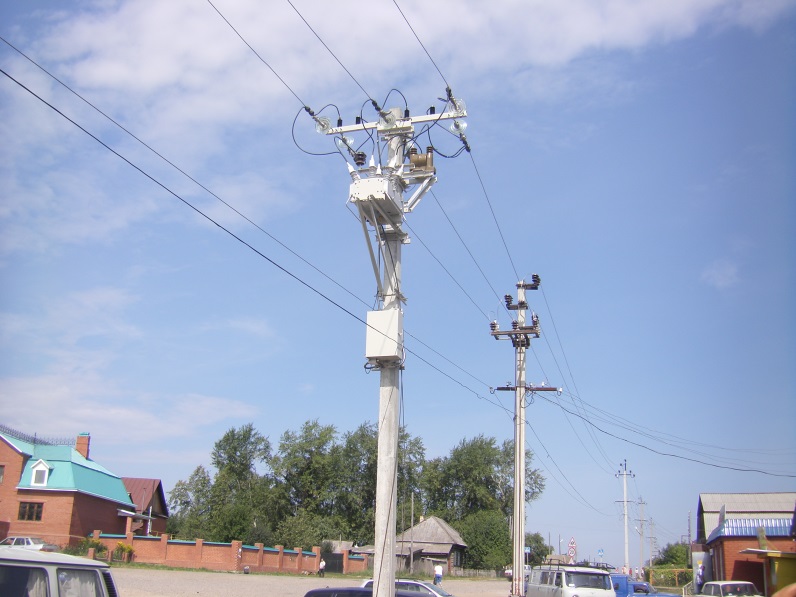 Реклоузер, г.Суксун
Строительство ВЛ-10кВ (отпайка от фид. 29 ПС "Завьялово"), строительство 2-х КТПН(п)-630кВА в микрорайоне "Завьялово-4", строительство ВЛ-0,4 кВ, г. Чайковский
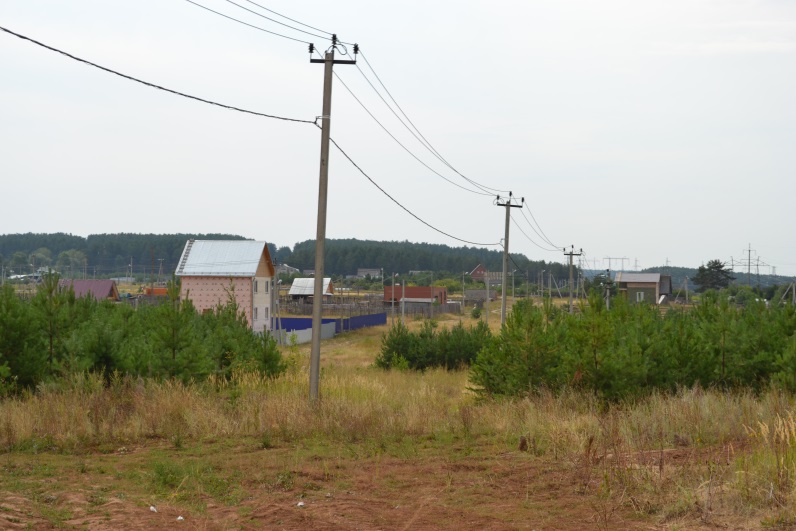 Реконструкция ЦРП, г. Горнозаводск
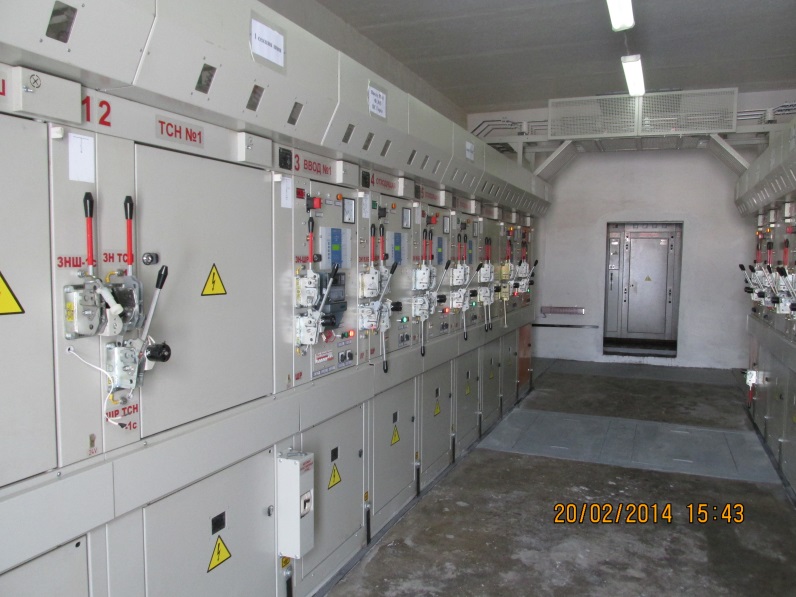 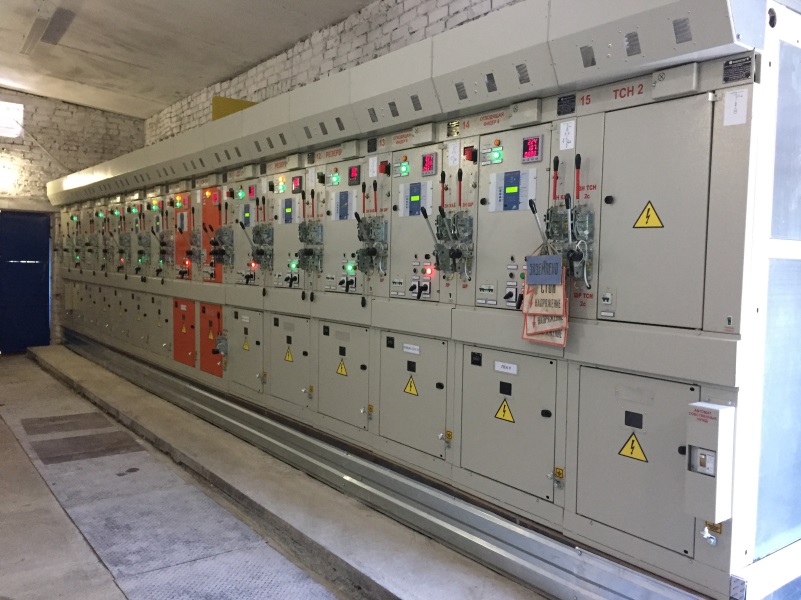 Реконструкция РП-2, г. Кизел
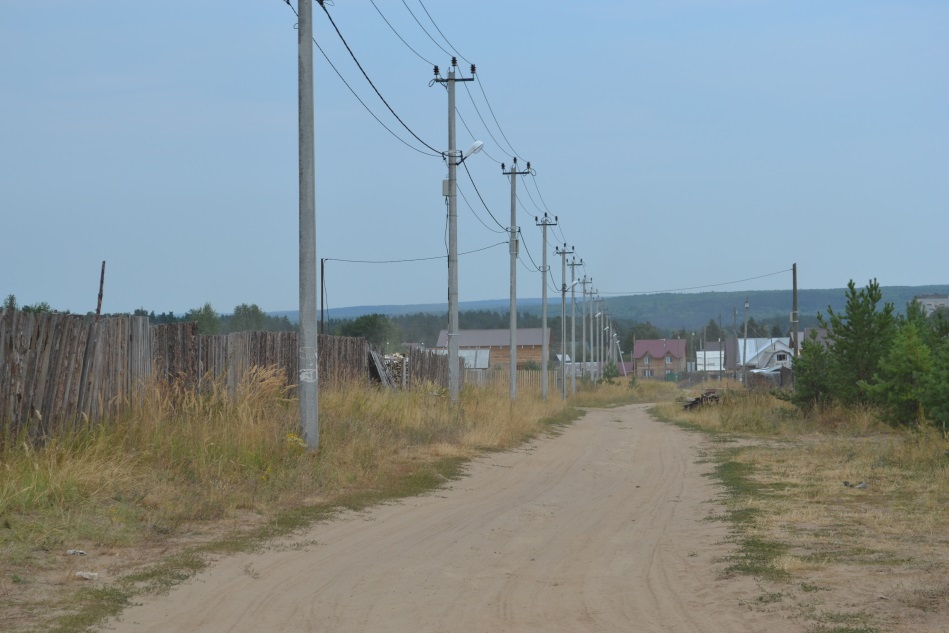 Строительство ВЛ-10кВ (отпайка от фид. 509 (от ТП-97)), строительство 2-х КТПН(п)-400кВА в микрорайоне "Суколда", строительство ВЛ-0,4 кВ, г. Чайковский
11
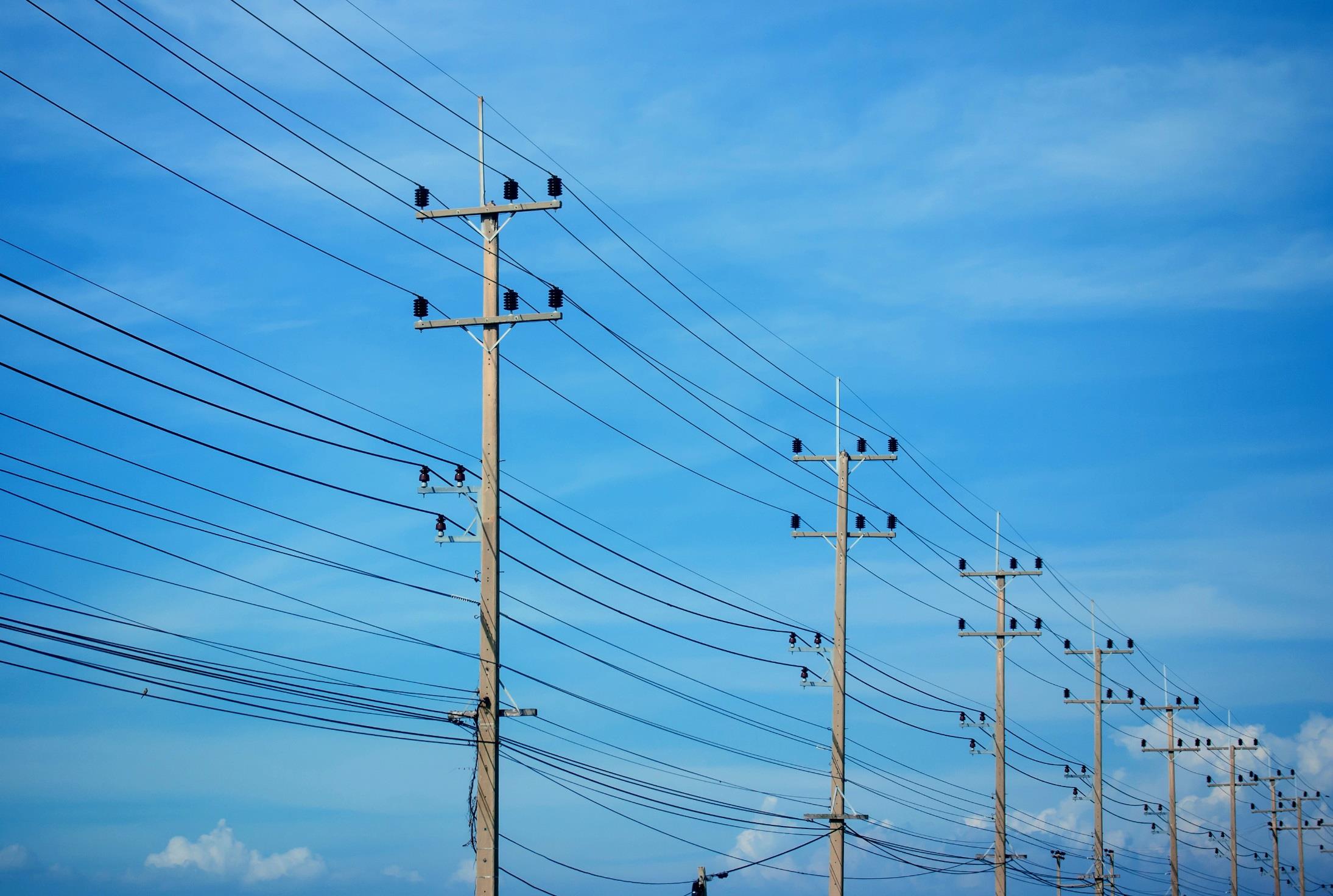 Философия деятельности АО «ОРЭС-Прикамья»
Наша стратегическая цель – являться крупнейшей региональной частной компанией, ведущей эффективную деятельность  в сфере коммунальной энергетики, обладающей доверием клиентов и сотрудников
Наш принцип - повышение качества и надежности функционирования энергетических объектов Пермского края и Удмуртской республики
Наша миссия - создание условий для обеспечения комплексного (территориального) развития городов и районов Пермского края и Удмуртской республики
12
Контакты
Наши контакты:
Адрес:
614990, г.Пермь, ул. Героев Хасана,7А
Телефон\факс:
(342) 218-16-31

E-mail: info@ies-prikame.ru
Сайт:  http://permcomsys.ru
В контакте: https://vk.com/permcomsys

Руководитель АО «ОРЭС-Прикамья»:
Главный управляющий директор   
Дубровских Владимир Иванович

Контактное лицо по вопросам, связанным с предложением о сотрудничестве:
Технический директор Басс Марк Моисеевич
тел. (342) 218-16-31 (доб. 145) ,
моб.+7 (912) 986-7199
13